WAD-B339
Developing iOS and Android Apps with Windows Azure Mobile Services
Chris Risner
Introduction
Just a little bit about me
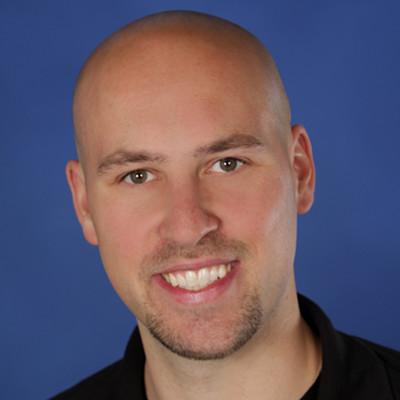 Windows Azure Technical Evangelist
@chrisrisner
Chrisrisner.com
Sailor
Founder of Detroit GDG
Co-Organizer of Seattle GDG
Originally from Michigan
Live in Washington
Agenda
What are we talking about today?
Options for iOS / Android development
Building with Mobile Services
Data Storage
Push Notifications
Security and Authentication
Questions
How do you develop for iOS / Android?
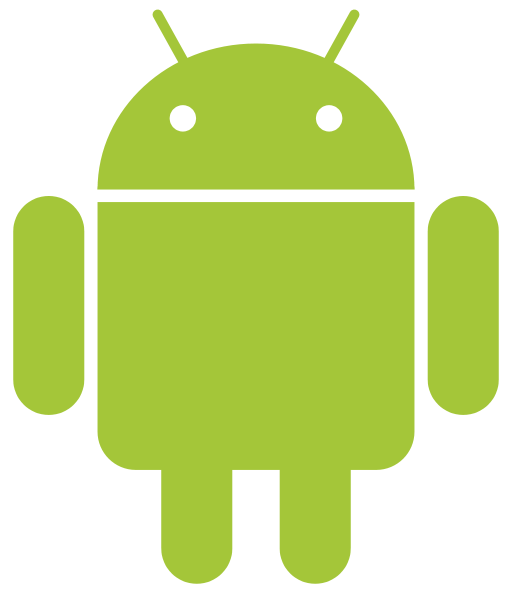 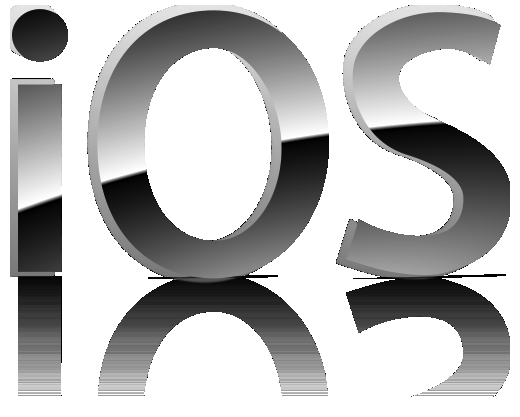 Three ways
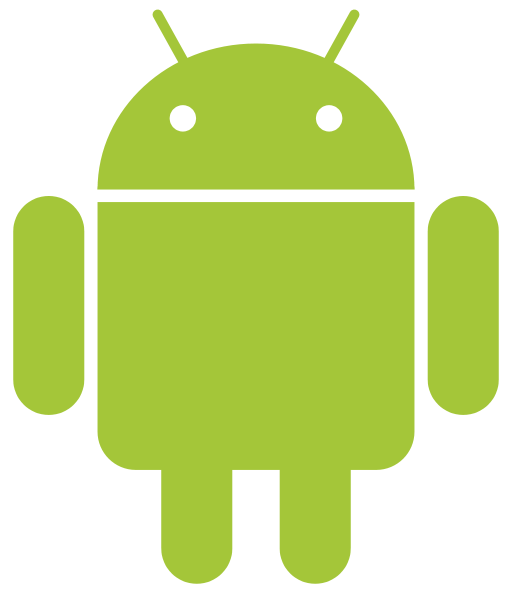 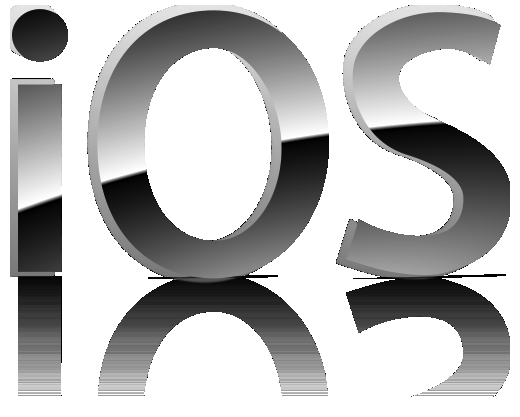 Which should I use?
?
What is Windows Azure Mobile Services?
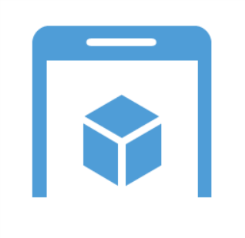 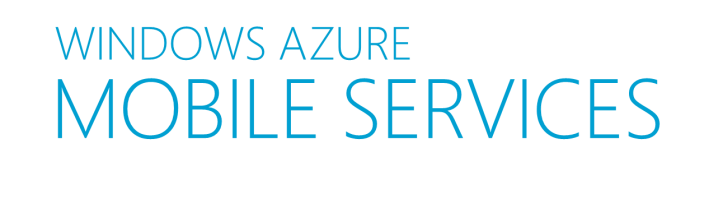 Auth
Data
Notifications
Logging & Diag
Server Logic
Scheduler
Scale
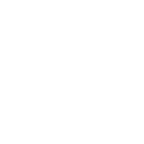 Demo
Getting started
Structured Storage
Structured Storage with SQL Database
Same DB – multiple Mobile Services
	AppX.Todoitem
	AppY.Todoitem
Manage data in
	Portal, SQL Portal
	SQL Management Studio
	REST API
	CLI Tools
REST API to SQL mappings
Server Logic
Automatic REST API generated for storage
Dynamic Schema on/off
Ability to customize server logic that intercepts table requests
Script Modules
Supported Modules + Globals
	request
	console
	push.*
	tables
	mssql
	statusCodes
	azure
	store (pusher, sendgrid, twilio, etc)
Demo
Server Logic
Push Notification Lifecycle Overview
Mobile Services
iOS
Register for push notifications
Register with your send token to Mobile Service
Push from server side scripts
App
(2)
(3)
(1)
Push Provider
(3)
Demo
Push Notifications
User Auth
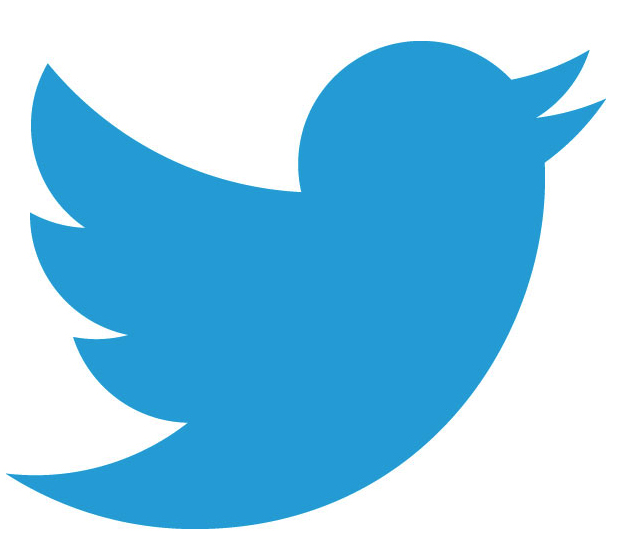 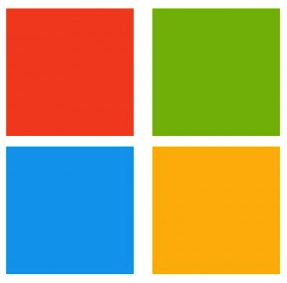 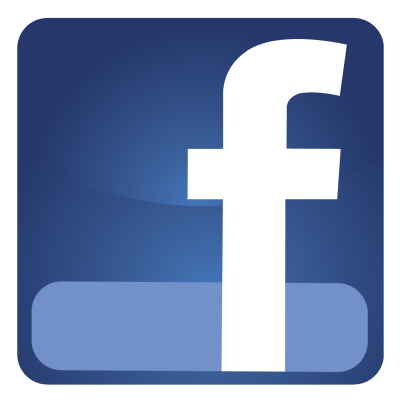 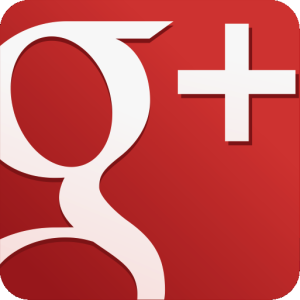 Auth: Data and Scripts
Table level permissions for each CRUD operation
	Everyone
	Anyone with the Application Key
	Only Authenticated Users
	Only Scripts and Admins
More granular control with server side scripts
	user.level: {admin, authenticated, anonymous}
	user.userId: id or undefined if not authenticated
Demo
Adding authentication
Command Line Tools
Create services
Delete services
Create (with auth options), update, delete, list tables
Upload, delete, download, list scripts
Get configuration
Demo
Using the CLI
Scheduler
Execute scripts on a Schedule
	by Minutes
	by Hours
	by Days
	By Months
Execute scripts on Demand
Examples
  	Periodic purge of old data
  	Poll and aggregate from 3rd  party (Twitter, RSS, others)
  	Process/resize images
   	Schedule sending push notifications for a  given time of day
Demo
Scheduling a Task
Diagnostics, Logging, and Scale
Diagnostics
API calls
CPU Time
Data Out

Logging
console.error(…)
console.log(…)
Scale - Compute
Scale out instance count
Scale up VM size

Scale - Storage
Scale out mobile service tenant to dedicated SQL DB
Scale up SQL DB
Demo
Diagnostics, Logging, Scale
What is Windows Azure Mobile Services?
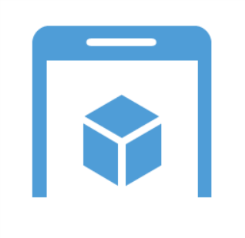 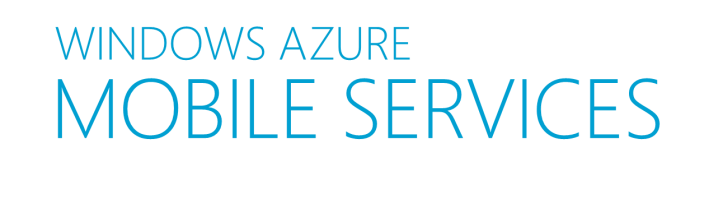 Auth
Data
Notifications
Logging & Diag
Server Logic
Scheduler
Scale
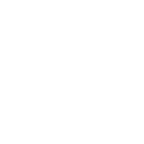 Useful Resources
Get a Windows Azure Free Trial Account
http://www.windowsazure.com/
Tutorials
Find videos, tutorials and more at https://www.windowsazure.com/mobile
Contact me
Web:		http://chrisrisner.com
Twitter: 		@chrisrisner
Presentations, demos, hands on labs
Windows Azure Training Kit:  Download here
Track Resources & Calls To Action
Get Started with Windows Azure
Develop and Test in VMs, Build Websites, Extend on-premises applications
http://www.windowsazure.com
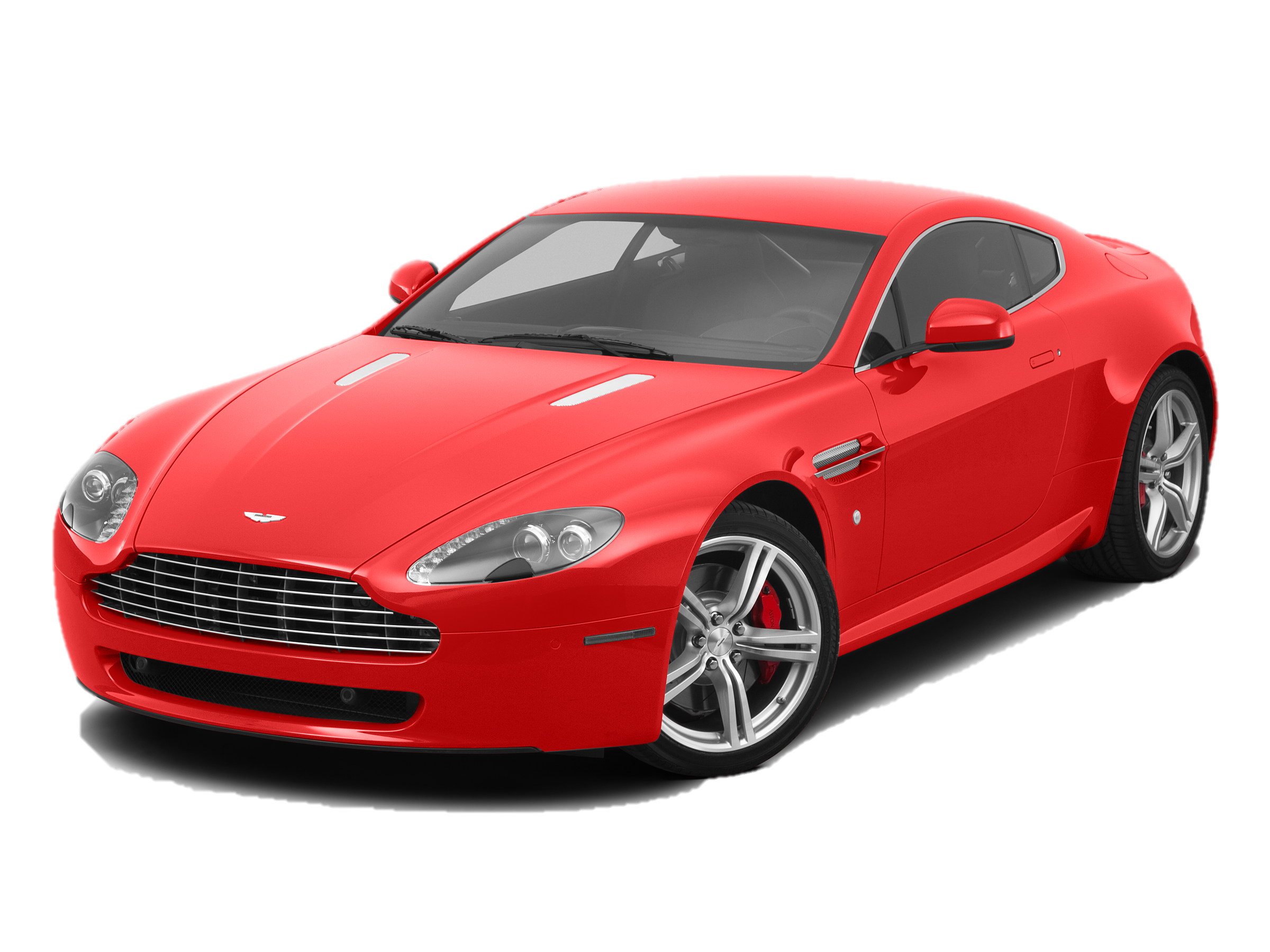 MSDN Subscribers: you’ve got it, now use it
Activate your MSDN Benefit & try it by 9/30
You could win* an Aston Martin V8 Vantage!
Go to: http://aka.ms/AzureContest
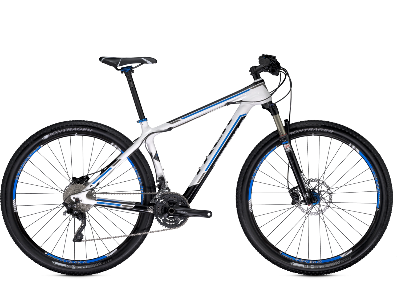 Drop by the Windows Azure booth to participate in the Windows Azure Challenge for even more prizes!
*No purchase necessary. Open to eligible Visual Studio Professional, Premium or Ultimate with MSDN subscribers as of June 1, 2013. Ends 11:59 p.m. PT on September 30, 2013. For full official rules including odds, eligibility and prize restrictions see website. Sponsor: Microsoft Corporation. Aston Martin is a trademark owned and licensed by Aston Martin Lagonda Limited. Image copyright Evox Images. All rights reserved.
Windows Track Resources
Windows Enterprise: windows.com/enterprise
Windows Springboard: windows.com/ITpro
Microsoft Desktop Optimization Package (MDOP): microsoft.com/mdop
Desktop Virtualization (DV): microsoft.com/dv
Windows To Go: microsoft.com/windows/wtg
Outlook.com: tryoutlook.com
Resources
Learning
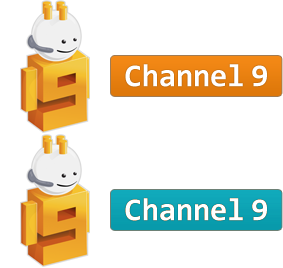 Sessions on Demand
Microsoft Certification & Training Resources
http://channel9.msdn.com/Events/TechEd
www.microsoft.com/learning
msdn
TechNet
Resources for IT Professionals
Resources for Developers
http://microsoft.com/technet
http://microsoft.com/msdn
Complete an evaluation on CommNet and enter to win!
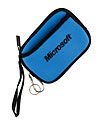 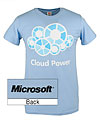 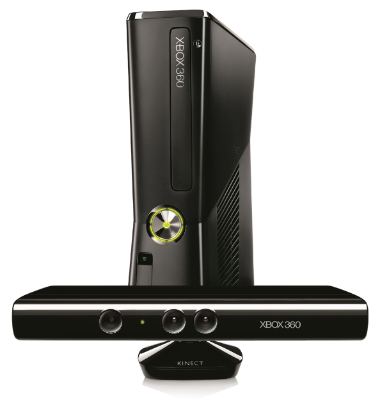 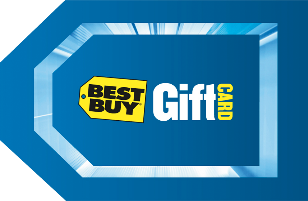 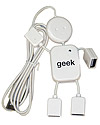 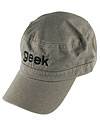 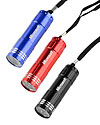 Required Slide 
*delete this box when your slide is finalized

Your MS Tag will be inserted here during the final scrub.
Evaluate this session
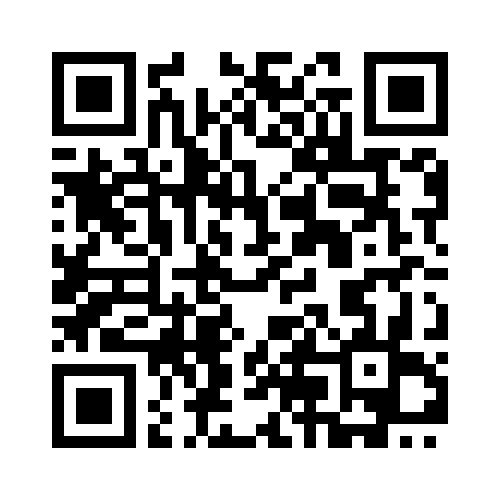 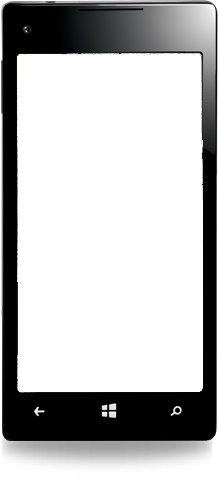 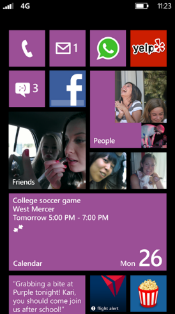 Scan this QR code to evaluate this session and be automatically entered in a drawing to win a prize
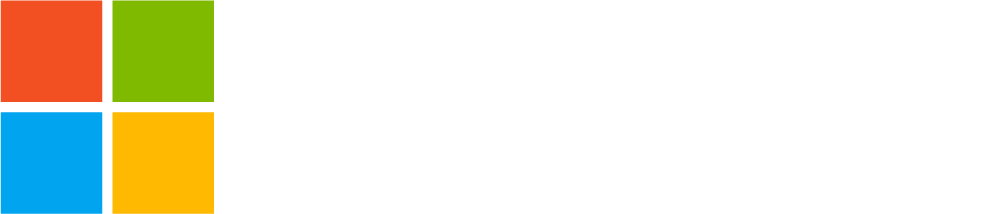 © 2013 Microsoft Corporation. All rights reserved. Microsoft, Windows and other product names are or may be registered trademarks and/or trademarks in the U.S. and/or other countries.
The information herein is for informational purposes only and represents the current view of Microsoft Corporation as of the date of this presentation.  Because Microsoft must respond to changing market conditions, it should not be interpreted to be a commitment on the part of Microsoft, and Microsoft cannot guarantee the accuracy of any information provided after the date of this presentation.  MICROSOFT MAKES NO WARRANTIES, EXPRESS, IMPLIED OR STATUTORY, AS TO THE INFORMATION IN THIS PRESENTATION.